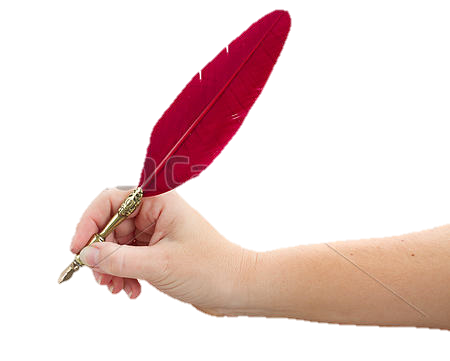 গণিত ক্লাসে সবাইকে স্বাগত
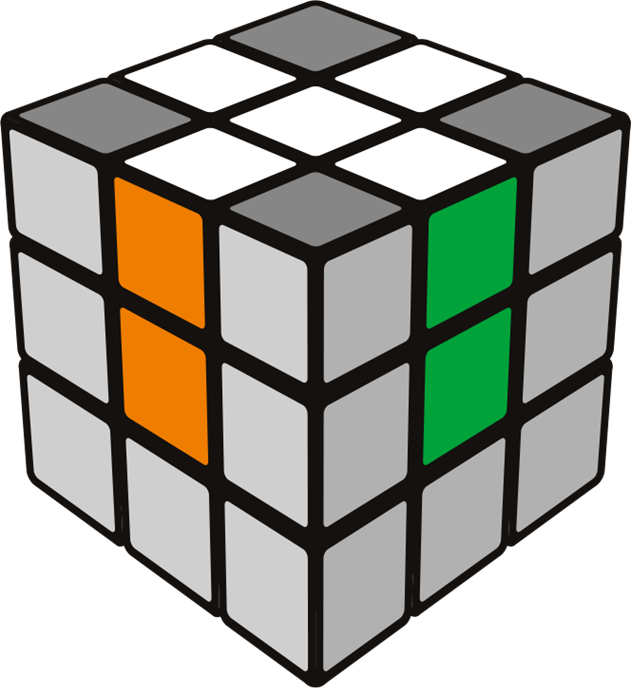 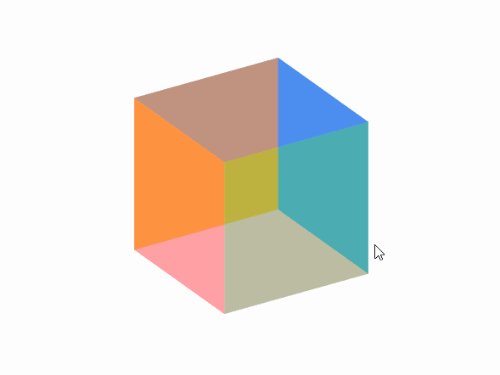 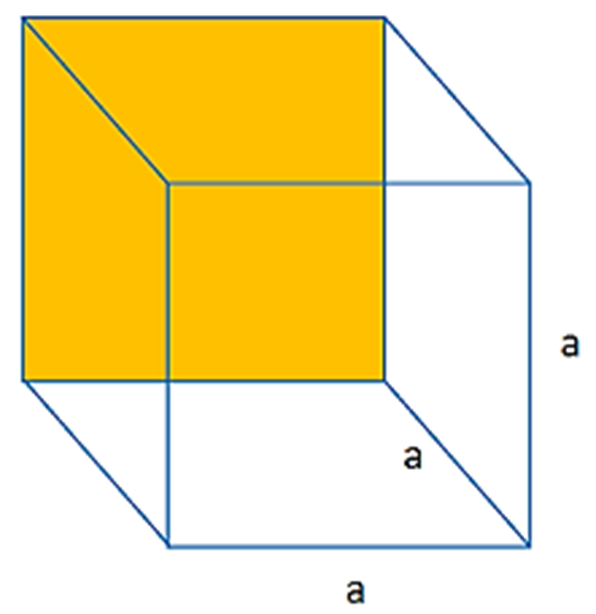 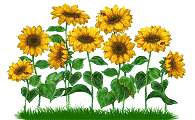 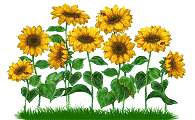 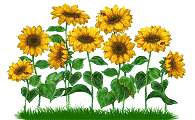 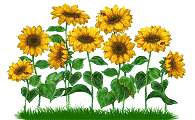 ঘনক
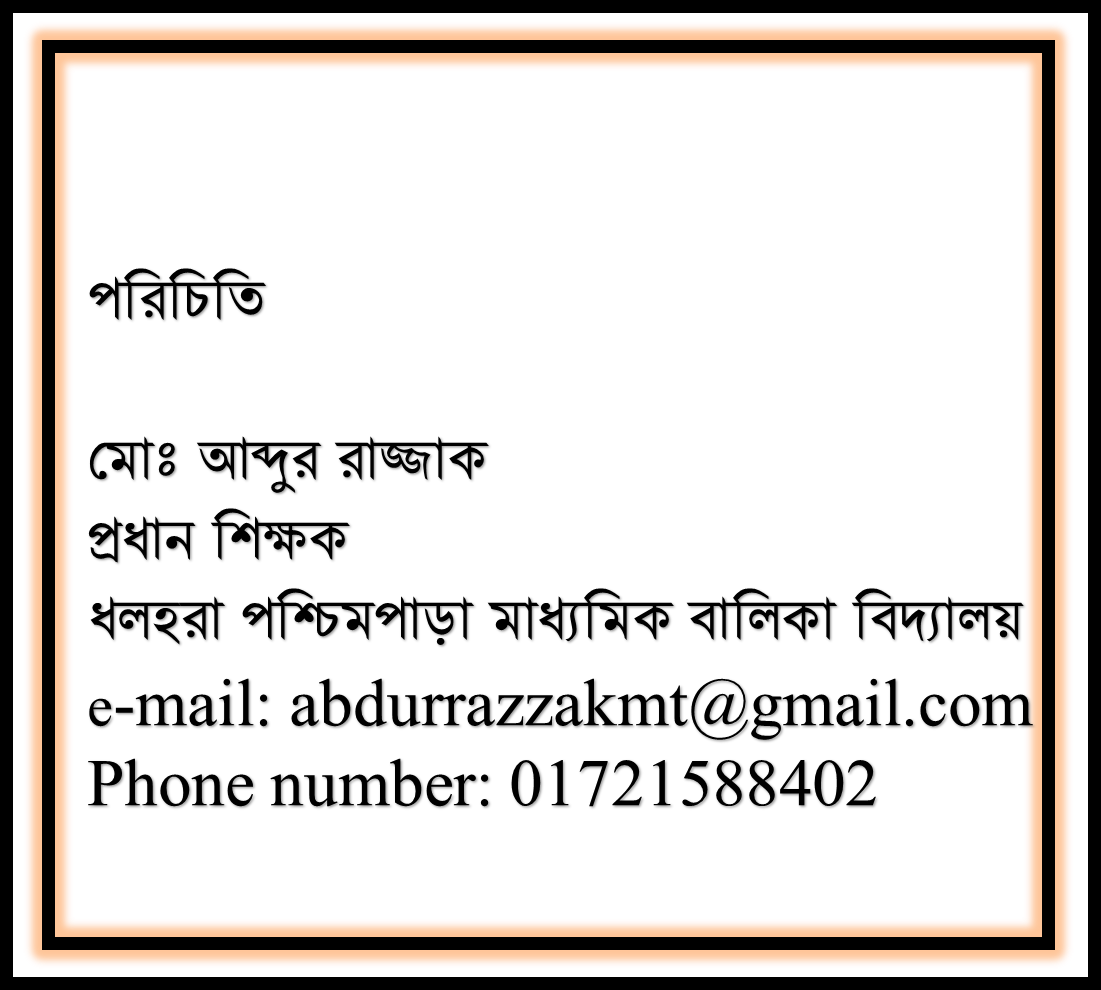 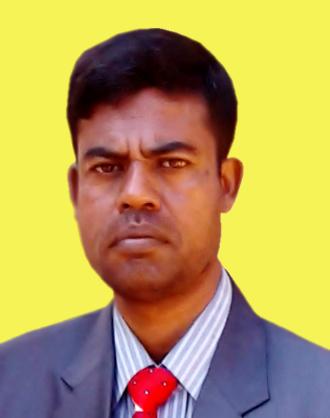 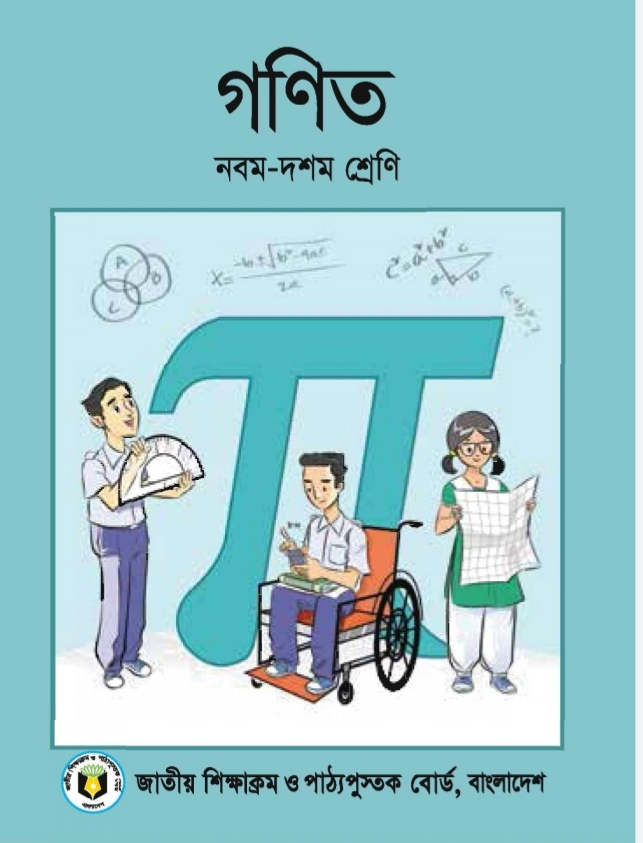 চিত্র দু’টি লক্ষ্য করো এবং চিন্তা করে বলো
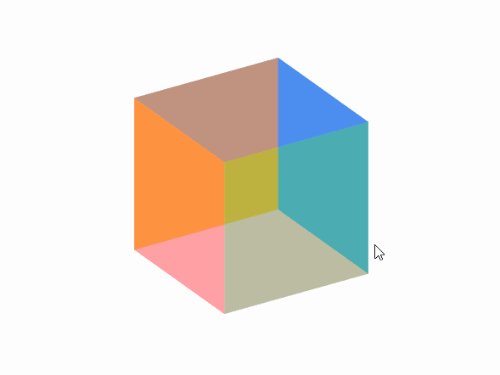 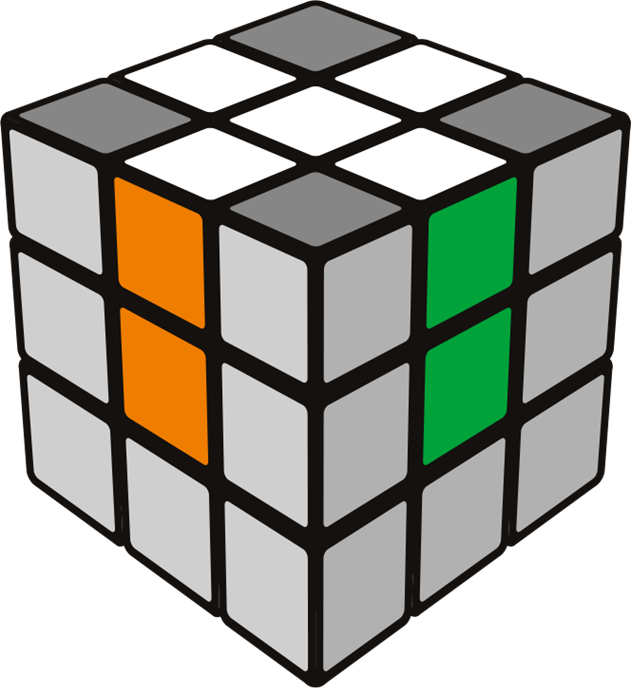 এটি কীসের চিত্র?
চিত্র দু’টিকে একসাথে কী বলে?
এটি কীসের চিত্র?
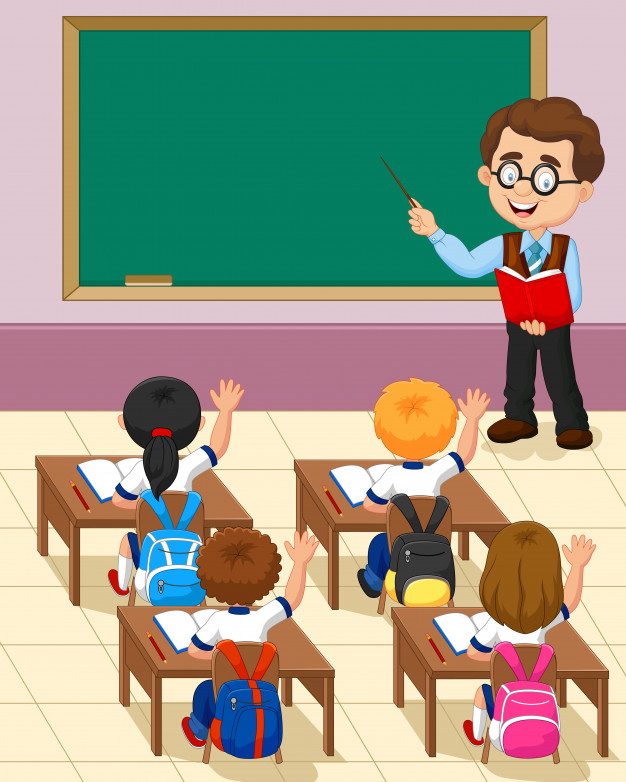 ঘনক
পাঠ ঘোষণা
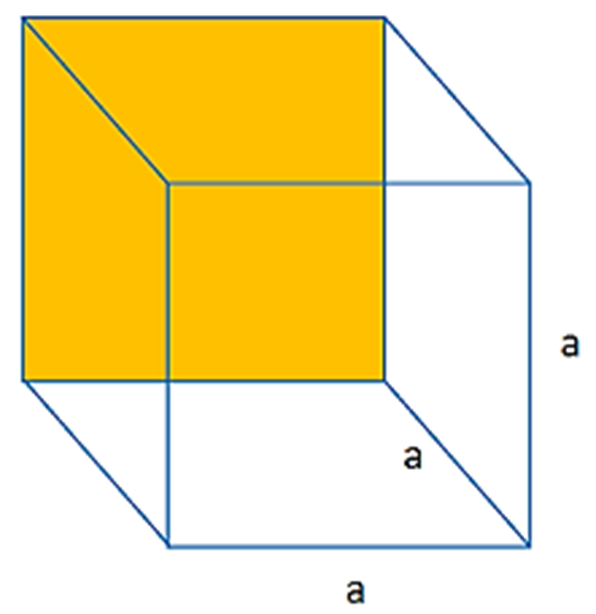 শিখনফল
3.
1.
2.
ঘনকের সংজ্ঞা বলতে পারবে ।
এই পাঠ শেষে শিক্ষার্থীরা ---
ঘনকের সূত্র নির্ণয় করতে পারবে ।
ঘনকের  সূত্র দ্বারা সমস্যা সমাধান  করতে পারবে।
চিত্রটি লক্ষ্য করো এবং চিন্তা করে বলো
তাহলে ঘনক কী?
এদের প্রত্যেকের  দৈর্ঘ্য, প্রস্ত ও উচ্চতা সমান
যে আয়তাকার ঘনবস্তুর দৈর্ঘ্য, প্রস্ত ও উচ্চতা সমান তাকে ঘনক বলে।
a
a
a
a
a
a
a
a
a
a
a
a
a
a
a
a
a
a
a
a
a
a
a
a
কোন ধরণের চিত্র?
৩য় জোড়া বর্গাকার সমতল পৃষ্ঠ
১ জোড়া বর্গাকার সমতল পৃষ্ঠ
কোন ধরণের চিত্র?
২য় জোড়া বর্গাকার সমতল পৃষ্ঠ
কোন ধরণের চিত্র?
চিত্রগুলো পূনরায়  লক্ষ্য করো এবং চিন্তা করে বলো
বর্গাকার এবং দৈর্ঘ্য ও প্রস্ত সমান
পূনরায় লক্ষ্য করো
চিত্রগুলো কোন ধরণের?
বর্গাকার এবং প্রস্ত ও উচ্চতা সমান
a
a
a
a
a
a
a
a
a
a
a
a
a
a
a
a
a
a
a
a
a
a
a
a
সমান দৈর্ঘ্য, প্রস্ত ও উচ্চতা বিশিষ্ঠ একটি আয়তাকার ঘনবস্তুতে পরিণত হলো।
তাহলে এটাকে কী বলে?
এখন কী ঘটলো?
এই চিত্র দু’টি কোন ধরণের?
ঘনক
একক কাজ                     ২ মিনিট
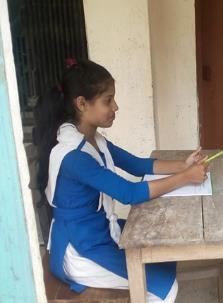 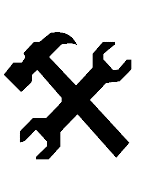 উত্তর দেখতে নিচের বক্সেগুলোতে  ক্লিক করুন
ঘনকের কতটি পৃষ্ঠ থাকে?
6 টি
সমান
ঘনকের দৈর্ঘ, প্রস্ত ও উচ্চতা কেমন ?
ঘনক দেখতে কেমন ?
সমান দৈর্ঘ্য, প্রস্ত ও উচ্চতা বিশিষ্ঠ একটি আয়তাকার ঘনবস্তুকে কী বলে?
ঘনক
মোঃ আব্দুর রাজ্জাক, প্রধান শিক্ষক, ধলহরা পশ্চিমপাড়া মাধ্যমিক বালিকা বিদ্যালয়, মাগুরা। ফোন নম্বরঃ ০১৭২১৫৮৮৪০২
এস আমরা ঘনকের সমগ্র পৃষ্ঠের ক্ষেত্রফল নির্ণয় করি
a
a
a
a
a
a
a
a
a
a
a
a
a
a
a
a
a
a
a
a
১টি বর্গক্ষেত্রের ক্ষেত্রফল কত?
তাহলে ৬টি বর্গক্ষেত্রের ক্ষেত্রফল কত?
১টি ঘনকের  কতটি বর্গক্ষেত্র থাকে?
a
a
a
a
তাহলে ঘনকের সমগ্র পৃষ্ঠের ক্ষেত্রফল কত?
6a² বর্গ একক
জোড়ায় কাজ                     ৩ মিনিট
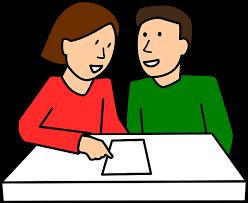 একটি ঘনকের  প্রত্যেক বাহু a= 10 মিটার । ঘনকের সমগ্র পৃষ্ঠের  ক্ষেত্রফল নির্ণয় কর?
সমাধানঃ
ঘনকের সমগ্র পৃষ্ঠের ক্ষেত্রফল=6a² বর্গ মিটার
বোর্ডে আলোচনা
=6×10² বর্গ মিটার
=600 বর্গ মিটার
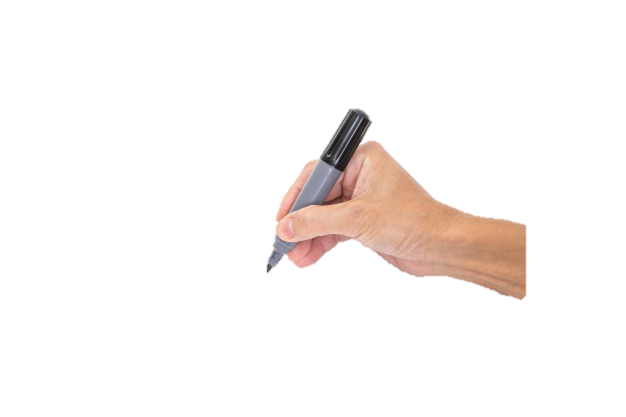 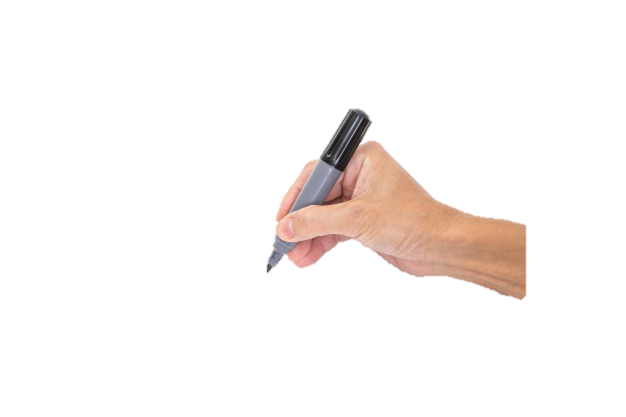 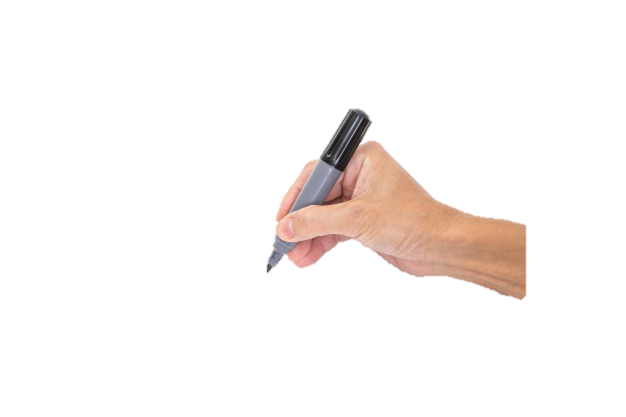 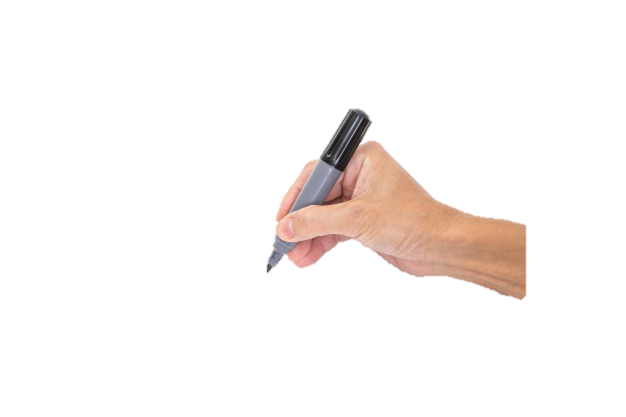 এস আমরা ঘনকের আয়তন নির্ণয় করি
a একক
a একক
a
a
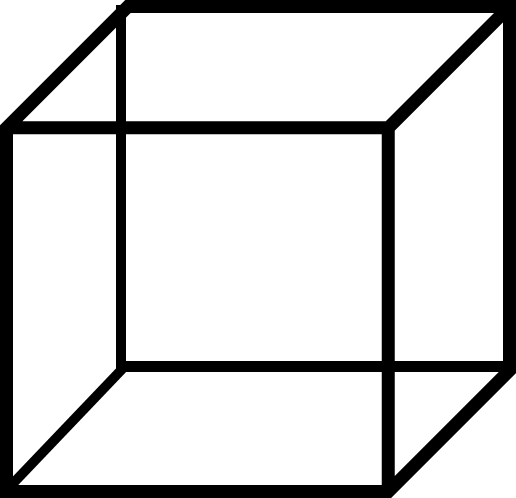 a
a
a একক
a
a
a
a
a
a
a
a
উচ্চতা কত?
এখানে আয়তাকার ঘনবস্তুর দৈর্ঘ্য কত?
প্রস্থ কত?
তাহলে আয়তন কত?
= a² ঘন একক
এস আমরা ঘনকের কর্ণ নির্ণয় করি
BF কর্ণ নির্ণয় করা হলো এবং B,E যোগ করা হলো।
H
F
BC=EC=EF= a ধরা হলো।
a
A
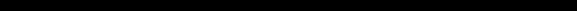 D
G
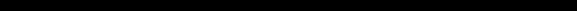 a
F
a
E
E
B
C
B
C
a
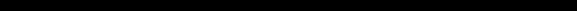 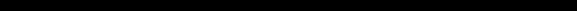 a
E
a
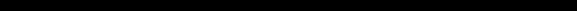 B
দলীয় কাজ            ৪ মিনিট
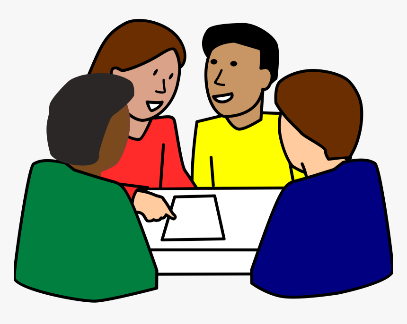 সমাধানঃ
বোর্ডে আলোচনা
= 6.928 মিটার
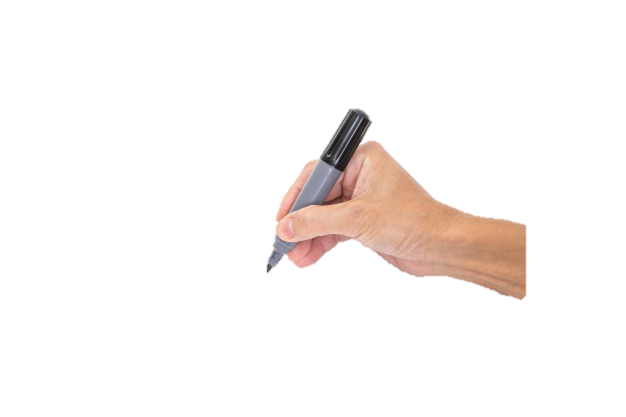 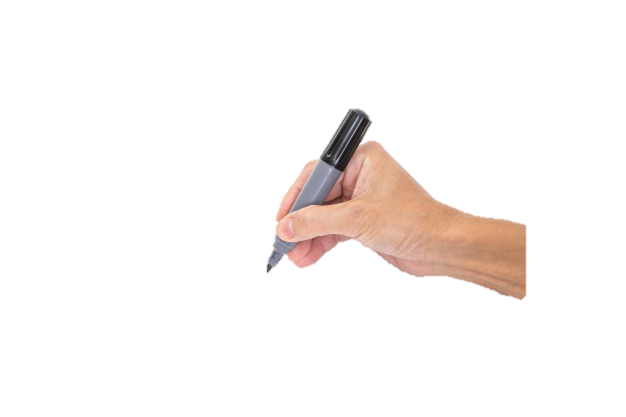 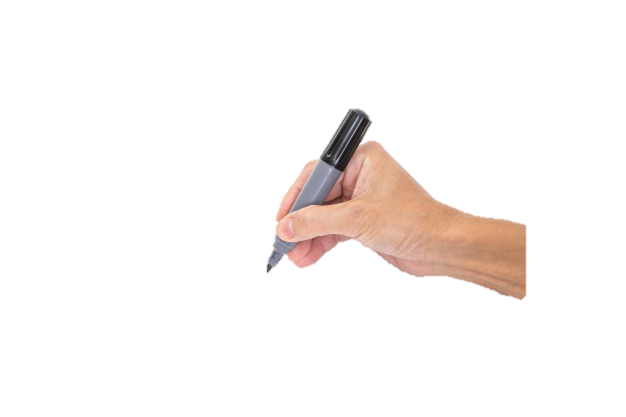 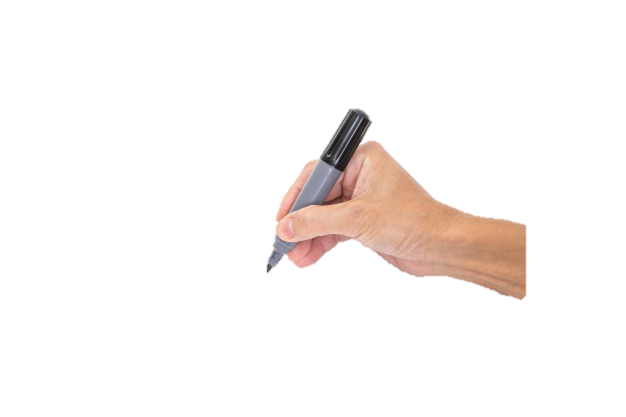 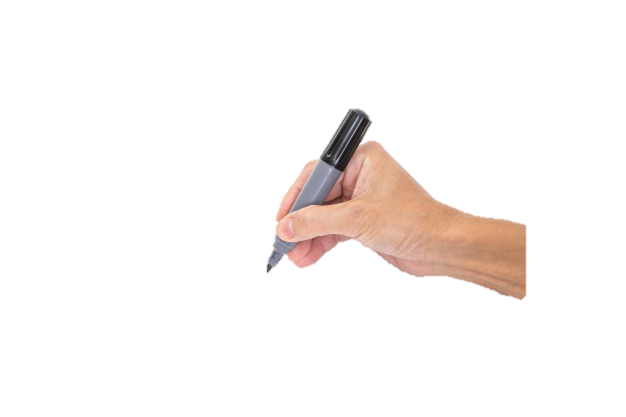 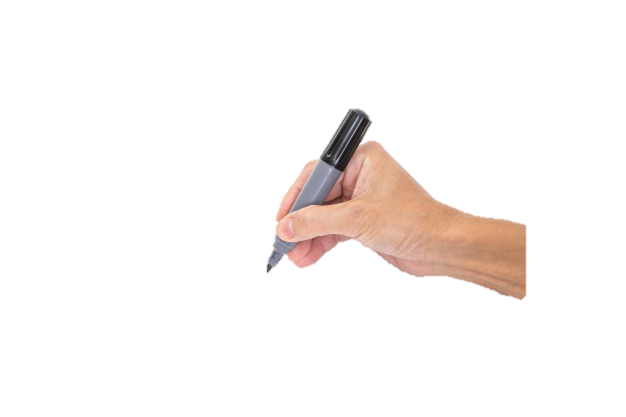 মূল্যায়ন
১। ঘনকের সমগ্র পৃষ্ঠের  ক্ষেত্রফলের  সূত্র কী ?
(খ) 6a² বর্গ একক
(ক) 5a² বঃএঃ
(গ) 4a² বঃএঃ
(গ) 3a² বঃএঃ
২। ঘনকের কর্ণের সূত্র কী ?
মোঃ আব্দুর রাজ্জাক, প্রধান শিক্ষক, ধলহরা পশ্চিমপাড়া মাধ্যমিক বালিকা বিদ্যালয়, মাগুরা।
৩। ঘনকের আয়তনের সূত্র কী?
(খ) a² বর্গ একক
(ঘ) a² বর্গ একক
(গ) a² ঘন একক
৪।  ঘনকের কতটি পৃষ্ঠ থাকে ?
মোঃ আব্দুর রাজ্জাক, প্রধান শিক্ষক, ধলহরা পশ্চিমপাড়া মাধ্যমিক বালিকা বিদ্যালয়, মাগুরা।
বাড়ির কাজ
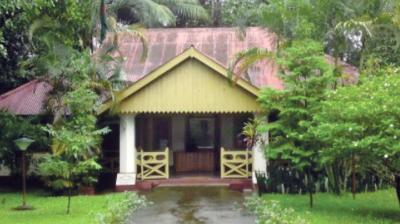 একটি ঘনকের বাহুর দৈর্ঘ্য 6 মিটার? সমগ্র পৃষ্ঠের ক্ষেত্রফল ও কর্ণের দৈর্ঘ্য  কত?
মোঃ আব্দুর রাজ্জাক, প্রধান শিক্ষক, ধলহরা পশ্চিমপাড়া মাধ্যমিক বালিকা বিদ্যালয়, মাগুরা।
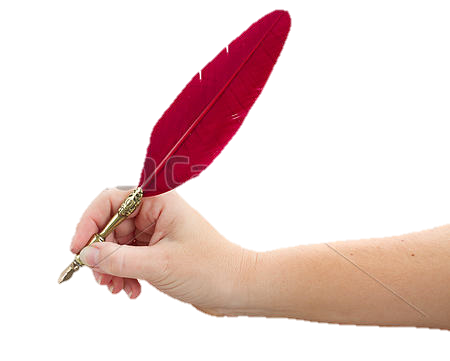 ধন্যবাদ, পরবর্তী ক্লাসে দেখা হবে
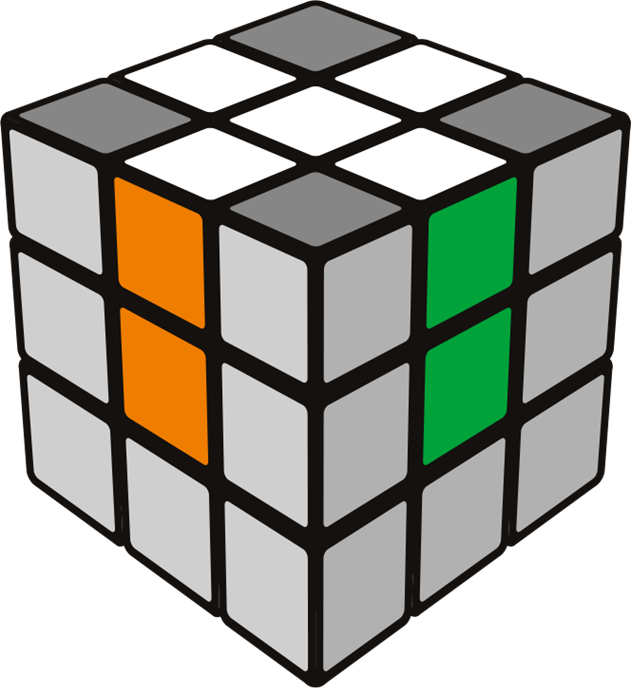 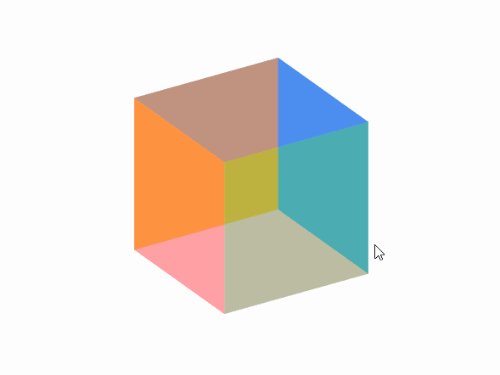 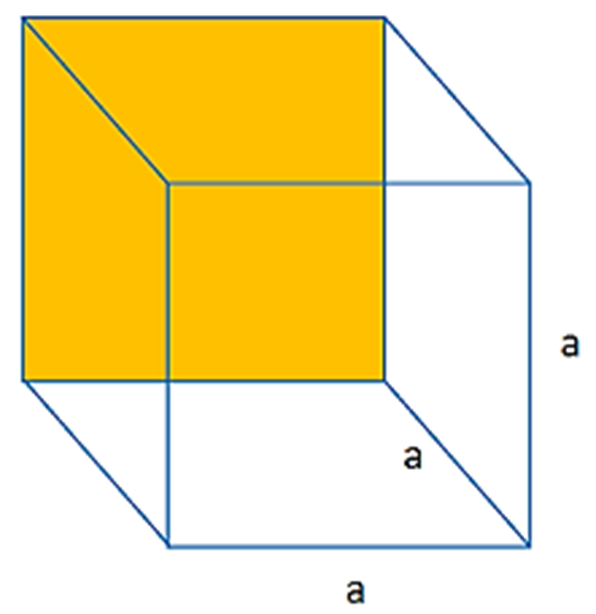 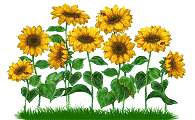 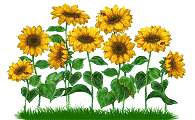 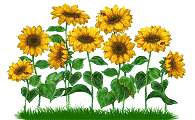 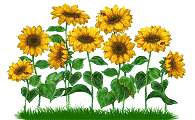